PROPAGANDA PARTIDÁRIA E PROPAGANDA ELEITORAL
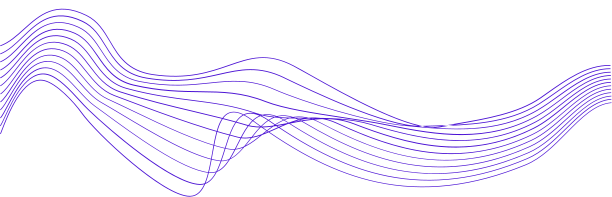 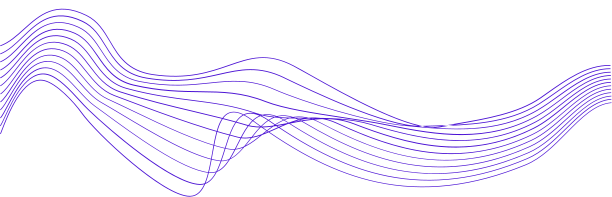 Ambas são veiculadas gratuitamente no rádio e na televisão, mas têm conteúdos e objetivos distintos e regras específicas.
Objetivos
Propaganda Partidária
Propaganda Eleitoral
A finalidade da propaganda partidária é divulgar a ideologia, os programas e projetos dos partidos políticos, além de buscar novas filiações.
O intuito é conquistar o voto do eleitor, influenciando no processo de decisão do eleitorado, divulgando o currículo dos candidatos e suas realizações e apresentando seus planos de governo.
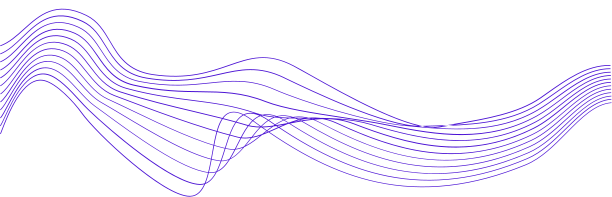 Fonte: https://www.tse.jus.br/imprensa/noticias-tse/2022/Fevereiro/publicada-a-resolucao-que-regulamenta-a-propaganda-partidaria-gratuita-em-radio-e-tv-1
Período de exibição
Propaganda Partidária
Propaganda Eleitoral
A propaganda partidária é transmitida todos os anos, independentemente da realização de eleições.

Porém, em anos eleitorais, o material produzido pelos partidos deve ser exibido somente no primeiro semestre.
É exibida em anos eleitorais. Transmitida em bloco e, também, em inserções (que são mais curtinhas).

Em 2022, acontecerá entre 26 de agosto e 29 de setembro, para o primeiro turno e de 7 a 28 de outubro, se houver segundo turno.
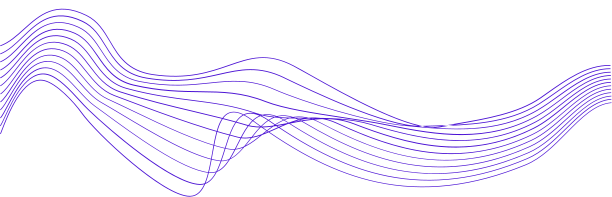 Fonte: https://www.tse.jus.br/imprensa/noticias-tse/2022/Fevereiro/publicada-a-resolucao-que-regulamenta-a-propaganda-partidaria-gratuita-em-radio-e-tv-1
Distribuição da exibição
Propaganda Partidária
Propaganda Eleitoral
Exibida em inserções de no máximo 30 segundos, com limite diário de 10 inserções, respeitando o limite mínimo de intervalo entre elas de 10 minutos . 

Estaduais: segundas, quartas e sextas

Nacionais: terças, quintas e sábados. 

3 inserções entre 19h30 e 20h30 - 1min30s
3 inserções entre 20h30 e 21h30 - 1min30s
4 inserções entre 21h30 e 22h30 - 2min
Exibida em bloco e em inserções.

Bloco: segunda a sábado, das 7h às 12h25 em rádio e das 13h às 20h55 em televisão.

Inserções: segunda a domingo, das 5h às 24h, ao longo da programação normal das emissoras.
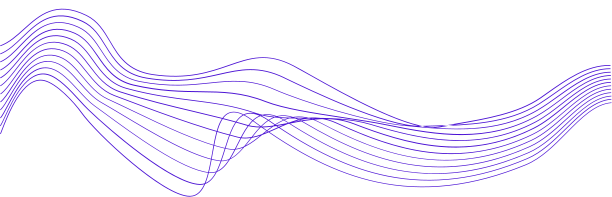 Fonte: https://www.tse.jus.br/imprensa/noticias-tse/2022/Fevereiro/publicada-a-resolucao-que-regulamenta-a-propaganda-partidaria-gratuita-em-radio-e-tv-1
1 - Requerimento
Propaganda Partidária - 
fluxo inserção
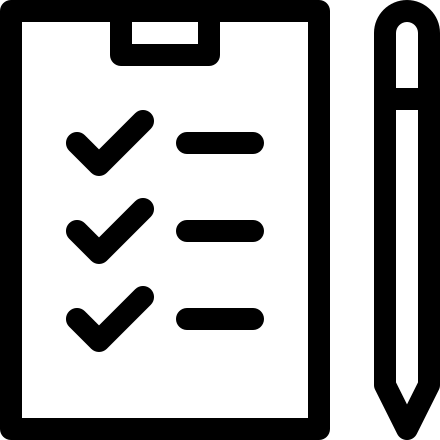 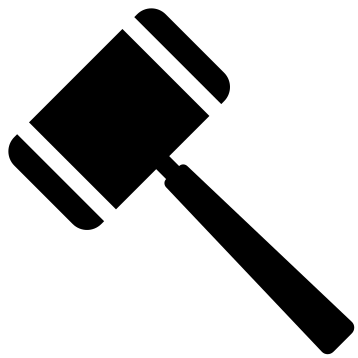 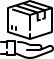 2 - Decisão
6 - Entrega da Mídia
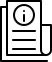 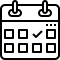 5 - Recebimento da mídia
3- Reserva de Espaço
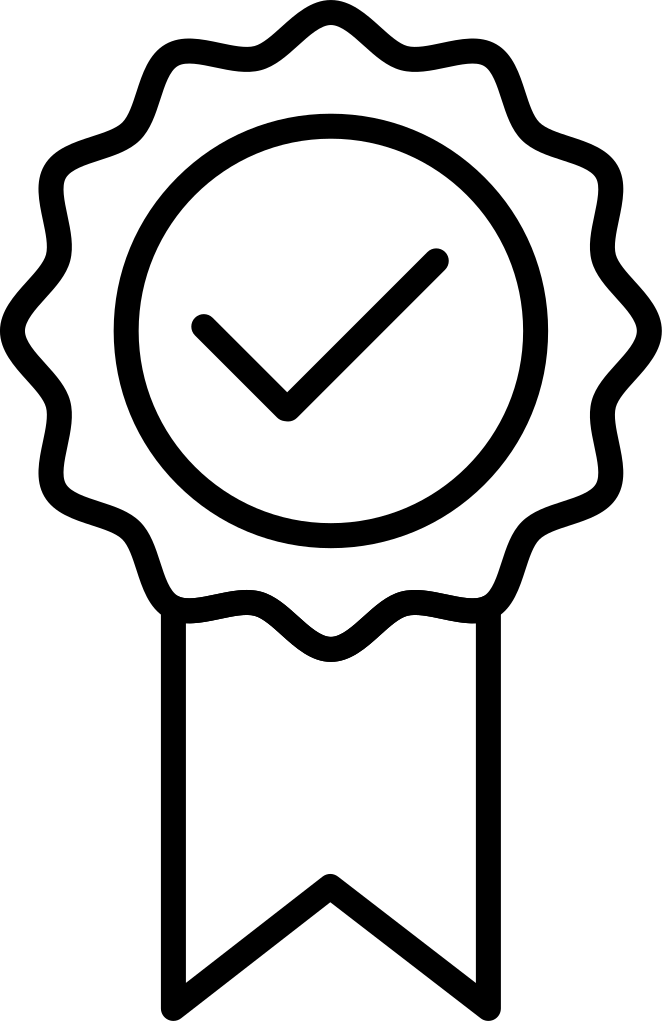 4 - Credenciamento
Início da propaganda eleitoral do primeiro turno
Início da propaganda eleitoral do segundo turno
30/06/2022
26/08/2022
29/09/2022
07/10/2022
28/10/2022
Encerra o período de veiculação da propaganda partidária de 2022
Data final das inserções da propaganda eleitoral do primeiro turno
Data final das inserções da propaganda eleitoral do segundo turno
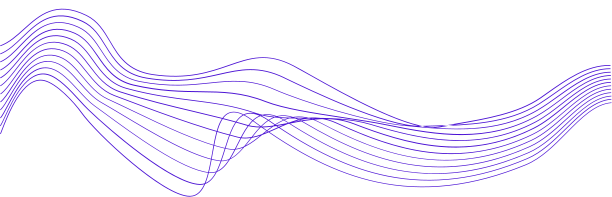 Perguntas?
Obrigado!
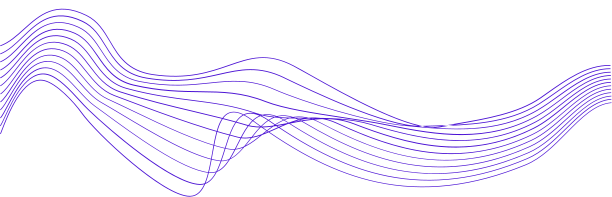